Understanding the Food Safety Needs of Small and Very Small Processors in the Northeast United States: A Food Safety Communicator Perspective
Andrea Gilbert-Eckman & Annie Fitzgerald
Problem
It has been suggested that many food processors, particularly small and very small ones, struggle to understand and implement the FSMA PCHF  requirements that apply to them fully or properly (Bihn et al., Fielding et al., Grover et al. 2015, Grover et al. 2016). 
The FDA has estimated that there are 3,500 food processors in the Northeast eligible for a qualified exemption from the PCHF rule (Glenn Bass). However, a Freedom of Information Act request revealed that in 2020 only 531 have filed their required attestation paperwork with the FDA (FOIA). 
Need to identify barriers faced by small and very small food processors when adopting food safety programs and practices required by the FSMA PCHF rule
Difficulty in reaching processors creates challenges in identifying needs
Developed and deployed a needs assessment
Key topic areas:
Background
Understanding and awareness of the rule
Educational challenges, courses, and resources
Technical assistance needs and implementation barriers
Identified additional need
Initial results indicated significant differences between regulators and other food safety communicators (FSC's)

Second survey was created to understand the difference in opinion
Takeaway 1: Awareness is the biggest challenge
[Speaker Notes: Compliance is a linear process and awareness presents the greatest barrier
Respondents believe small and very small processors have low awareness of the rule’s requirements
Improvements in this area will likely see the highest rewards compared to investing in education or technical support]
Takeaway 2: Knowledge challenges are not always education priorities
Question one: On a scale of one to five, to what extent do you think the small and very small food processors you work with are knowledgeable of:
the basic food safety and sanitation procedures necessary to produce safe foods required of all food processors, known as Good Manufacturing Practices? 
risk-based preventive controls approaches for conducting a hazard analysis, implementing preventive controls for potential food safety hazards, and writing a food safety plan (such as HACCP or HARPC).
Question two: On a scale of one to five, how effective do you think these courses have been, or would be, for helping small and very small food processors comply with the PCHF rule? 
Good Manufacturing Practices training
HACCP – General
[Speaker Notes: - Survey results showed a discrepancy in processors’ perceptions. This can be attributed to some anecdotal responses and discussion from last year’s annual meeting that found that hazards are harder to learn and processors are less informed, but they are so far behind in preliminary information that it is not a priority for education
- Processors are so unprepared that they need very introductory tools and education AND/OR processors struggle the most with technical topics and need support there]
Takeaway 3: Gaps in knowledge are also observed in implementation
Question one: On a scale of one to five, when teaching the PCQI course, which sections do you think are more challenging for small and very small food processors to understand and implement?
Question two: on a scale of one to five, when performing inspections, which sections of the PCHF rule do you think are challenging for small and very small processors to implement?
[Speaker Notes: Validation procedures are the same, verification and hazards and hazards all in the top four. Biggest discrepancies are around supply chain controls and developing written operating procedures, which are likely areas of more focus for inspections
The observation is straightforward and fairly obvious, but still bears repeating]
Recommendations
Emphasize outreach to improve awareness
Create resources customized for this audience
One-on-one advice and consultation and training workshops overwhelmingly most recommended (88%/80%) way to deliver education (n=49)
Topic specific information most recommended type of information (52%; n=25)
Develop additional technical/scientific resources and make them accessible
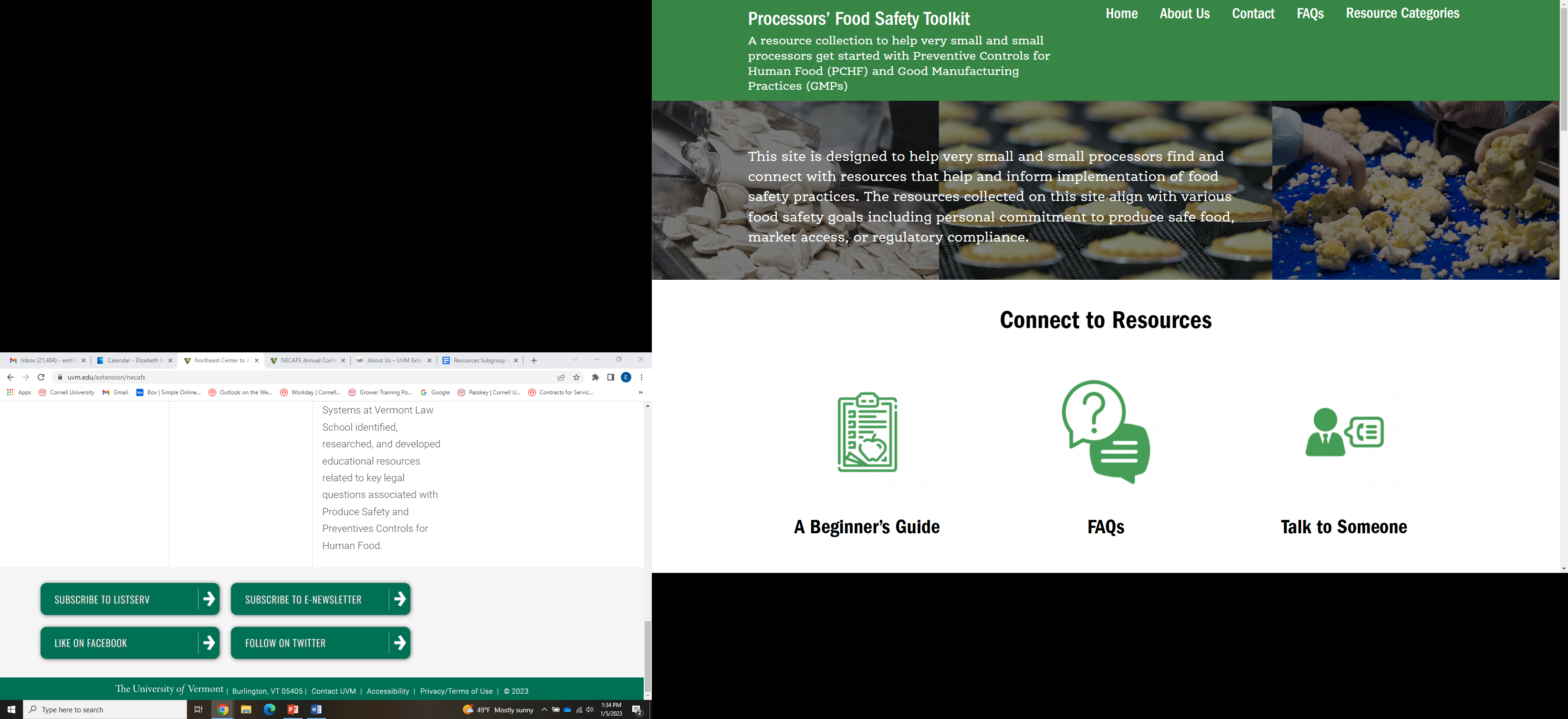 Thank you!
Co-authors
Elizabeth M. Demmings3, Jill Fitzsimmons4, Luke F. LaBorde5, Amanda J. Kinchla6, Nicole Richard7, Dave Seddon8, Elizabeth Newbold9 
3Department of Food Science, Cornell University, 4Resource Economics Department, University of Massachusetts, 5The Pennsylvania State University, Department of Food Science, 6 University of Massachusetts, Amherst, MA , 7University of Rhode Island, Department of Fisheries, Animal and Veterinary Science, 8FoodReady.ai & Maine Farm and Sea Cooperative, 9Northeast Center to Advance Food Safety, University of Vermont 
References
Bass, G. 30 March 2022. Status on Filed Attestations [E-mail:glenn.bass@fda.hhs.gov]. Available from: the author at anne.fitzgerald@uvm.edu.
Bihn, E. A., L. Springer, and L. Pineda-Bermúdez. 2019. Local Food Safety Collaborative needs assessment survey report. Cornell University. 
Fielding, L., L. Ellis, D. Clayton, and A. Peters. 2011. An evaluation of process specific information resources, aimed at hazard analysis, in small and medium enterprises in food manufacturing. Food Control 22:1171–1177.
Grover, A.K., Chopra, S., and Mosher, G.A. 2015. Adoption of Food Safety Modernization Act: A six sigma approach to risk based preventive controls for small food facilities. Proceedings of the Association of Technology, Management, and Applied Engineering 2015 Conference. Iowa State University.
Grover, A. K., S. Chopra, and G. A. Mosher. 2016. Food Safety Modernization Act: A quality management approach to identify and prioritize factors affecting adoption of preventive controls among small food facilities. Food Control, 66:241–249. 
U.S. Food and Drug Administration. 2020. Freedom of Information Action Request, reference number 2020-8354.